Mobile Apps Development
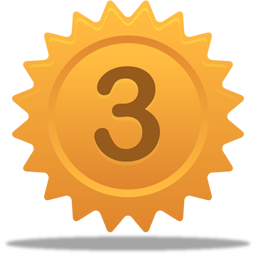 SWEEP Android Module 2
Ronald L. Ramos
April 3-5, 2017
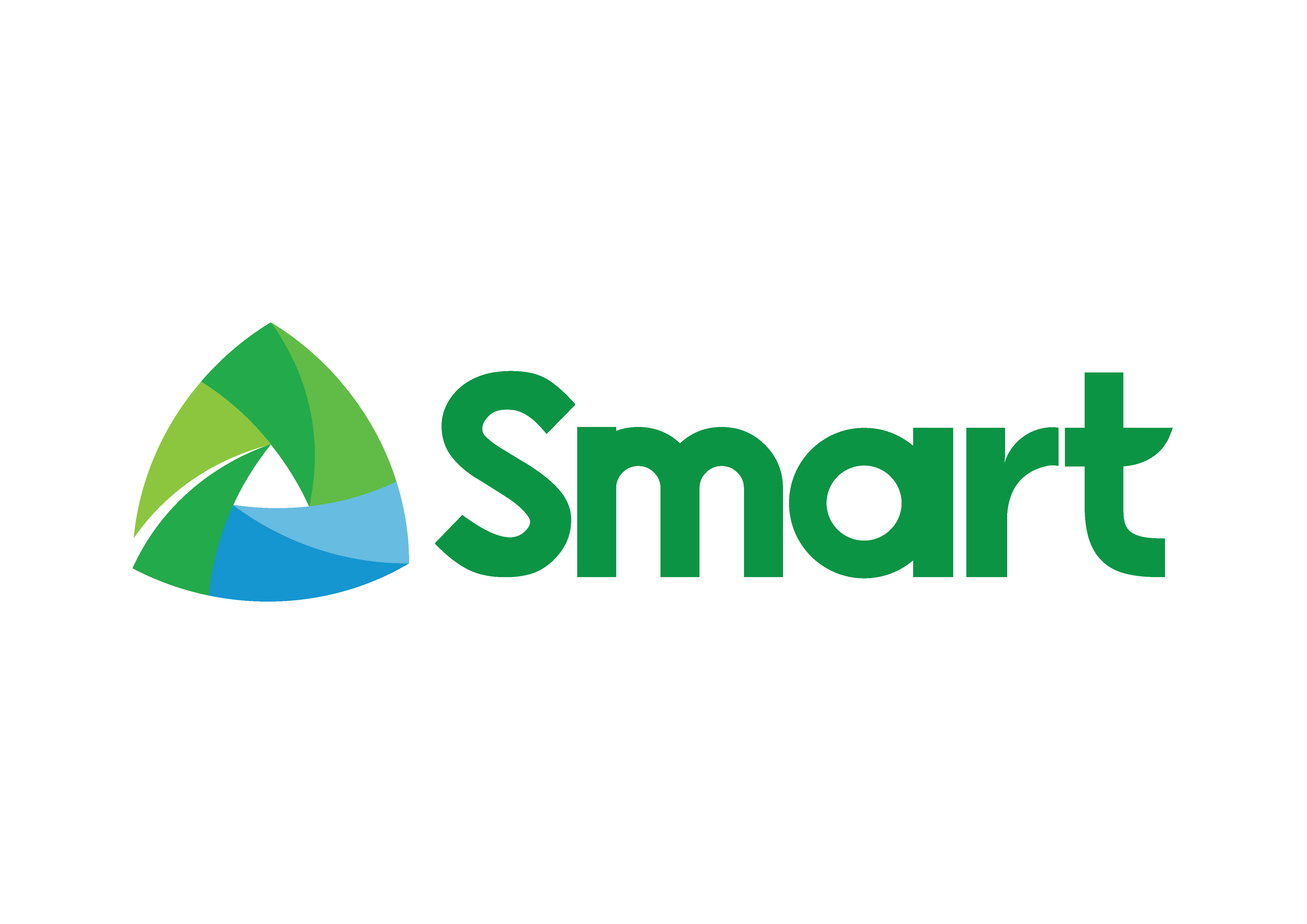 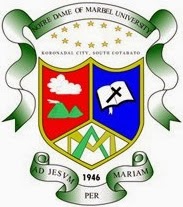 Topics
Sending Data to the Server
SENDING Data: HTTP Client
HttpURLConnection
Most network-connected Android apps use HTTP to send and receive data. The Android platform includes the HttpURLConnection client, which supports HTTPS, streaming uploads and downloads, configurable timeouts, IPv6, and connection pooling.
[Speaker Notes: http://developer.android.com/training/basics/network-ops/connecting.html#http-client

We will make use of the previous day’s project]
AddActivity
AddActivity.java
Activity_add.xml
Add a new activity to yesterday’s sample project and make it the startup activity.
Variables and onCreate
[Speaker Notes: public class AddActivity extends AppCompatActivity {    private String urlString =            "http://mobiledev.ronaldramos.info/writecontact.php";    TextView tvName;    TextView tvLocation;    TextView tvNumber;    String urlFinal;    @Override    protected void onCreate(Bundle savedInstanceState) {        super.onCreate(savedInstanceState);        setContentView(R.layout.activity_add);        tvName = (TextView)findViewById(R.id.editText);        tvLocation = (TextView)findViewById(R.id.editText2);        tvNumber = (TextView)findViewById(R.id.editText3);    }]
OnClick for Save
[Speaker Notes: CODE:
CODE:
 public void process(View V){        urlFinal = "name=" + tvName.getText().toString();        Log.d("ugh", urlFinal);        urlFinal = urlFinal + "&address=" + tvLocation.getText().toString();        Log.d("ugh", urlFinal);        urlFinal = urlFinal + "&phone=" + tvNumber.getText().toString();        Log.d("ugh", urlFinal);        new SaveData().execute(urlString);    }]
AsyncTask for Save Process
AsyncTask for Save Process
AsyncTask for Save Process
[Speaker Notes: FULL CODE:
package ronaldramos.info.cardapp;import android.os.AsyncTask;import android.support.v7.app.AppCompatActivity;import android.os.Bundle;import android.util.Log;import android.view.View;import android.widget.ProgressBar;import android.widget.TextView;import android.widget.Toast;import java.io.BufferedReader;import java.io.DataOutputStream;import java.io.InputStream;import java.io.InputStreamReader;import java.net.HttpURLConnection;import java.net.URL;public class AddActivity extends AppCompatActivity {    private String urlString =            "http://mobiledev.ronaldramos.info/writecontact.php";    TextView tvName;    TextView tvLocation;    TextView tvNumber;    String urlFinal;    @Override    protected void onCreate(Bundle savedInstanceState) {        super.onCreate(savedInstanceState);        setContentView(R.layout.activity_add);        tvName = (TextView)findViewById(R.id.editText);        tvLocation = (TextView)findViewById(R.id.editText2);        tvNumber = (TextView)findViewById(R.id.editText3);    }    public void process(View V){        urlFinal = "name=" + tvName.getText().toString();        Log.d("ugh", urlFinal);        urlFinal = urlFinal + "&address=" + tvLocation.getText().toString();        Log.d("ugh", urlFinal);        urlFinal = urlFinal + "&phone=" + tvNumber.getText().toString();        Log.d("ugh", urlFinal);        new SaveData().execute(urlString);    }    //asynctask    public class SaveData extends AsyncTask<String, Void, Integer> {        @Override        protected void onPreExecute(){        }        @Override        protected void onPostExecute(Integer result){            if(result == 1) {                Toast.makeText(getApplicationContext(), "Record Saved!",                        Toast.LENGTH_LONG).show();            }else{                Toast.makeText(getApplicationContext(), "Failed to save data!",                        Toast.LENGTH_LONG).show();            }        }        @Override        protected Integer doInBackground(String... params){            URL url;            HttpURLConnection connection = null;            try {                //Create connection                url = new URL(params[0]);                connection = (HttpURLConnection)url.openConnection();                connection.setRequestMethod("POST");                connection.setRequestProperty("Content-Type",                        "application/x-www-form-urlencoded");                connection.setRequestProperty("Content-Length", "" +                        Integer.toString(urlFinal.getBytes().length));                connection.setRequestProperty("Content-Language", "en-US");                connection.setUseCaches (false);                connection.setDoInput(true);                connection.setDoOutput(true);                //Send request                DataOutputStream wr = new DataOutputStream(                        connection.getOutputStream ());                wr.writeBytes (urlFinal);                wr.flush ();                wr.close ();                //Get Response                InputStream is = connection.getInputStream();                BufferedReader rd = new BufferedReader(new InputStreamReader(is));                String line;                StringBuffer response = new StringBuffer();                while((line = rd.readLine()) != null) {                    response.append(line);                    response.append('\r');                }                rd.close();                return 1;            } catch (Exception e) {                e.printStackTrace();                return 0;            } finally {                if(connection != null) {                    connection.disconnect();                }            }        }    }//end of SaveData asynctask class}]
Run the App
Check the Result online
End of SeminarThank you!